Paraphrasing
What is paraphrasing?
Paraphrasing is restating the meaning of a text or passage using your own words
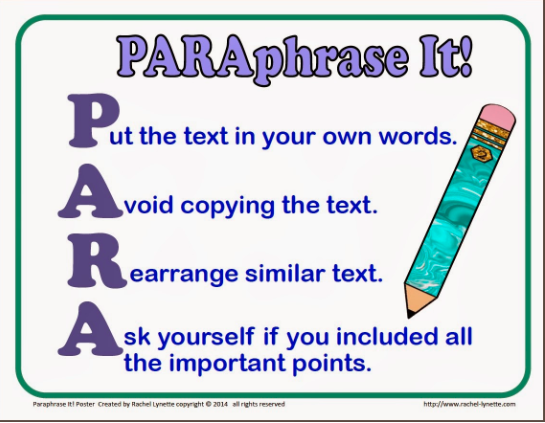 Paraphrasing Rules
Paraphrasing Example